Factors Associated With Stress Among Secondary School Teachers In A Middle Income Country
Yueting Kew1, Foong Ming Moy1
1Department of Social and Preventive Medicine, Faculty of Medicine, University of Malaya, 
Kuala Lumpur, Malaysia
1
Overview
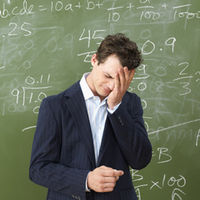 Introduction
Objectives
Methodology
Results & Discussions
Conclusion & Suggestions
Limitations
References
Q&A
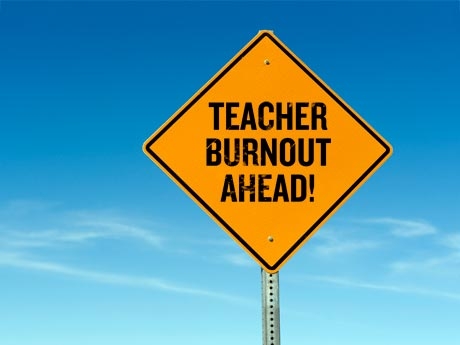 2
Introduction
Teachers are at relatively high risk of common mental disorders and work related stress.(Stansfeld, Rasul et al. 2011, Kidger, Brockman et al. 2016)

Work stress occurs when there is discrepancy between the demands of workplace and an individual’s ability to carry out and complete those demands.(Hepburn and Brown 2001, Johnson, Cooper et al. 2005)

If teachers experience too many stress in their work and they failed to manage the stress effectively, this will lead to decreasing productivity and negative impact will later be experienced by their students.(Philips, Dil et al. 2007)

Established literature showed an association between poor mental health and deleterious work-related outcomes.(Jain, Roy et al. 2013, Evers, Castle et al. 2014)
3
Objectives
To investigate the prevalence of stress among secondary school teachers in a state in Malaysia
To determine the factors associated with stress among secondary school teachers
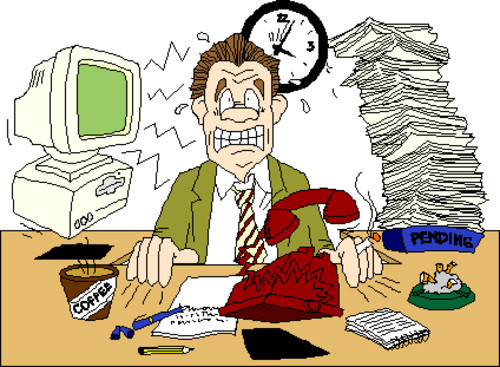 4
Methodology
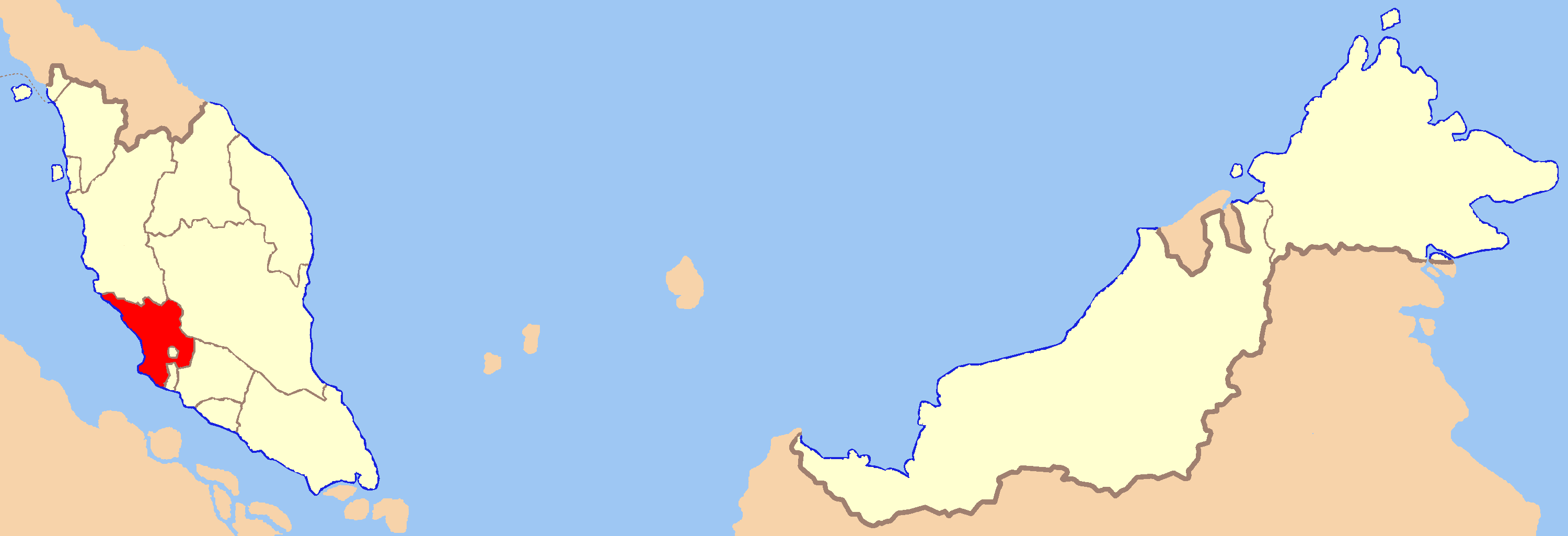 Study design
	- Cross-sectional study
Setting
	- Public secondary schools in Selangor state, 	 	Malaysia
Sampling method
	- Random sampling among all districts in Selangor state with 	70% of public secondary schools were selected
Participants
	- All teachers on permanent employment of the selected schools 	except teachers with psychiatric illness
5
Methodology
Data collection
	-        Validated and pre-tested questionnaire was self-administered 
	- Information collected included sociodemographic 	characteristics, medical history, physical activity using the Malay 	version of International Physical Activity Questionnaire (IPAQ) – 	short form, depression, anxiety and stress using the Malay version of 	the Depression, Anxiety and Stress Scale (DASS) 21 
	-       Fasting blood samples were taken for the analysis of fasting 	blood glucose and full lipid profile
Data analysis
	-	Multiple logistic regression analysis was performed
6
Results & Discussions
Table 1 Socio-demographic characteristics (N=2845) of participants
7
Results & Discussions
Previous studies:
Table 1 Socio-demographic characteristics (N=2845) of participants
The wide range of difference can be attributed to the varied systems of education,
differing circumstances of teachers and norms, values and attitudes that could be
unique for these schools and teachers as well as the methods use in study.
8
[Speaker Notes: DASS-21 – Mokhtar, Hanizah, Azlihanis
Karasek Job Content Questionnaire (JCQ) – Masilamani

Self-developed questionnaire - Kyriacou]
Results & Discussions
Table 2 Association of socio-demographic characteristics with stress among secondary school teachers
International and local studies have identified various micro factors
(teacher background) that may have impact on stress among 
teachers:
Age	(Azlihanis, Naing et al. 2006, Sun, Wu et al. 2011, 
                       Masilamani, Darus et al. 2012)
Ethnicity   (Masilamani, Darus et al. 2012)

*Most studies showed no gender differences in teacher 
  stress level
(Gold, Batchelor 2001, Sun, Wu et al. 2011, Masilamani, 
Darus et al. 2012)
9
Results & Discussions
Table 3 Association of medical history and condition with stress among secondary school teachers
Work-related stress has been associated with risk of metabolic  syndrome(Bergmann, 
Gyntelberg et al. 2014), coronary heart disease(Eller, Netterstrom et al. 2009), 
acute myocardial infarction(Rosengren, Hawken et al. 2004) and potentially type II 
diabetes.(Cosgrove, Sargeant et al. 2012) 

Mental health was found to have the strongest association with stress among teachers
(Sun, Wu et al. 2011)
10
Results & Discussions
Table 4 Crude odd ratios (OR) of determinants with stress among secondary school teachers
11
Younger teachers had more stress 
than the older teachers.
Teachers between the age of 31 and 
40 years old had the highest stress 
levels when they may have other 
requirements to fulfill such as family life 
and financial needs.(Azlihanis, 
Naing et al. 2006) 

With aging, occupational stress
decreased significantly might be due to 
the decreased tension of competition or
healthy worker effect.(Sun, Wu et al. 
2011) 

Non-Malays were more stressful  
compared to Malays
Similar result found in recent local 
study (Noor, Ismail 2016)
Results & Discussions
Table 5 Adjusted odd ratios (OR) of determinants with stress among secondary school teachers
12
Results & Discussions
Table 5 Adjusted odd ratios (OR) of determinants with stress among secondary school teachers
Depression and anxiety were found to have the strongest 
association with occupational stress among school teachers
Similar as reported among academic staff in foreign countries 
(Winefield, Jarrett 2001) or other professions (Wu, Zhao et al. 
2010)
Poor mental health could make an individual prone to 
occupational stress, and the latter could also deteriorate mental 
health -  it is a VICIOUS CYCLE!!!
13
Conclusion
The prevalence of stress among secondary school teachers was substantial in the state of Selangor, Malaysia
Teachers from younger age groups and non-Malay ethnicities were at higher odds of stress
Stress was also associated with depression and anxiety among these teachers
14
Suggestions
A good and more reliable instrument tools to measure work-related depression, anxiety and stress among school teachers should be developed and used in further study
Attention should be focused on improvement of mental health and health literacy on stress during transformation of the educational system with the purpose of lessoning occupational stress among teachers.
15
Limitations
The assessment of health status such as mental health was self-reported
Our study was limited by its cross-sectional design
Not all potential stressors such as family-related factor were studied
16
References
11.	Masilamani, R., et al. (2012). "Salivary biomarkers of stress among teachers in an urban setting." Asia Pac J Public Health 24(2): 278-287.
12.	Kyriacou C, Sutcliffe J. (1979). “Teachers stress  and satisfation.” Educ Res 2: 89-96.
13.	Kyriacou C, Chen P. (2004). “Teacher stress in Taiwanese primary schools.” J Educ Enq. 5: 86-104.
14.	Meng L. (2008). “Mathematics teachers stress in Chinese secondary schools.” J Educ Enq. 8:73-96.
15.	Sun, W., et al. (2011). "Occupational stress and its related factors among university teachers in China." J Occup Health 53(4): 280-286.
16.	Gold, Y., Batchelor, P. (2001). “Signs of burnout are evident for practice teachers during the teacher training 
        period.” Education 108 (4): 546-555.
17.	Bergmann, N., et al. (2014). "The appraisal of chronic stress and the development of the metabolic syndrome: a systematic review of prospective cohort studies." Endocr Connect 3(2): R55-80.
18.	Eller, N. H., et al. (2009). "Work-related psychosocial factors and the development of ischemic heart disease: a systematic review." Cardiol Rev 17(2): 83-97.
19.	Rosengren, A., et al. (2004). "Association of psychosocial risk factors with risk of acute myocardial infarction in 11119 cases and 13648 controls from 52 countries (the INTERHEART study): case-control study." Lancet 364(9438): 953-962.
20.	Cosgrove, M. P., et al. (2012). "Work-related stress and Type 2 diabetes: systematic review and meta-analysis." Occup Med (Lond) 62(3): 167-173.
21.	Noor, A., Ismail, N.H. (2016). “Occupational stress and its associated factors among academician in a research university, Malaysia.” Malaysian Journal of Public Health Medicine 16(1): 81-91
22.	Winefield A.H., Jarrett R.  (2001). “Occupational stress in university staff.” Int J Stress Manage 8: 285-298
23.	Wu H., Zhao Y., Wang J.N., Wang, L. (2010). “Factors associated with occupational stress among Chinese doctors: a cross-sectional survey. “ Int Arch Occup Environ Health 83: 155-164.
1.	Kidger J, Brockman R, Tilling K, Campbell R, Ford T, Araya R, et al. Teachers' wellbeing and depressive symptoms, and associated risk factors: A large cross sectional study in English secondary schools. Journal of affective disorders. 2016;192:76-82.
2.	Stansfeld SA, Rasul FR, Head J, Singleton N. Occupation and mental health in a national UK survey. Social psychiatry and psychiatric epidemiology. 2011;46(2):101-10.
3.	Hepburn, A. and S. Brown (2001). "Teacher stress and management of accountability." Human Relations 54(6): 691-715.
4.	Johnson, S., C. Cooper, S. Cartwright, I. Donald, P. Taylor and C. Millet (2005). "The experience of work-related stress across occupations." Journal of Managerial Psychology 20(1/2): 178-187.
5.	Philips S, Dil S, McNamee R et al. (2007). “Prevalance and causes of self-reported work-related stress in head teachers.” Journal of Occupational Medicine 57: 367-376.
6.	Evers, K. E., P. H. Castle, J. O. Prochaska and J. M. Prochaska (2014). "Examining relationships between multiple health risk behaviors, well-being, and productivity." Psychol Rep 114(3): 843-853.
7.	Jain, G., A. Roy, V. Harikrishnan, S. Yu, O. Dabbous and C. Lawrence (2013). "Patient-reported depression severity measured by the PHQ-9 and impact on work productivity: results from a survey of full-time employees in the United States." J Occup Environ Med 55(3): 252-258.
8.	Mokhtar A. Work stress among secondary school teachers: A study in Kulim-Bandar Bahru, Kedah, Darul Aman. Kota Samarahan: Universiti Malaysia Sarawak, 1998. 102 pp. Master thesis
9.	Hanizah MY. The effect of information technology usage on the prevalence of stress among school teachers in Selangor and factors affecting the stress. Kuala Lumpur: Universiti Kebangsaan Malaysia, 2003. 110 pp. Master thesis
10.	Azlihanis, A. H., L. Naing, B. D. Aziah and N. Rusli (2006). "Socio-demographic, Occupational and Psychosocial Factors Associated with Job Strain among Secondary School Teachers in Kota Bharu, Kelantan." Malaysian Journal of Medical Sciences 13: 18.
17
Questions???
18
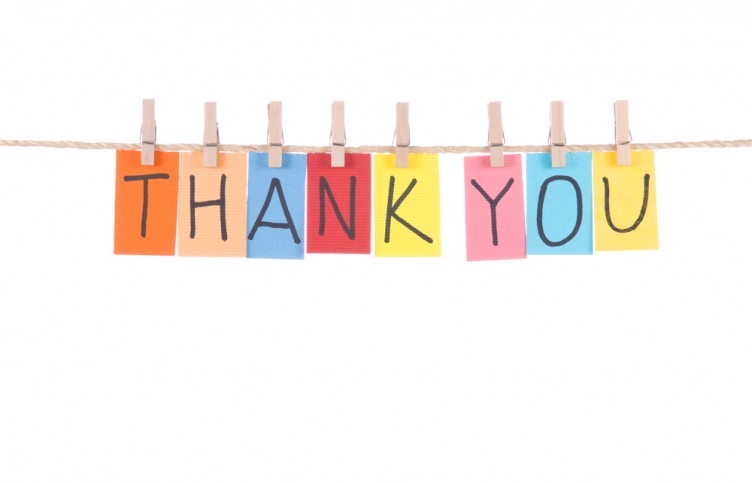 19